Directions for Tu B’Shevat leaves (recommended ages 5-11 years old)
To introduce Tu B’Shevat and environmentalism, you can begin with a story (perhaps Honi and the Carob Tree (start at 2:03) or The Lorax).
After reading the story, introduce Tu B’Shevat.
Ex. Tu B’Shevat is the birthday of the trees. We can celebrate by planting new trees, having a seder, or thanking the trees for everything they do for us.
Ask your child: Why do you think we celebrate Tu B’Shevat? Why is Tu B’Shevat important? 
With your child, talk about ways we can help protect the environment. You can look back at the story or video or online for ideas.
For the best ideas, your child can write them on the leaf (or assist your child if necessary). You can use as many or as few leaves as you like. 
Hang up the leaves in your child’s room, refrigerator, or similar place where family members will remember to in mind Tu B’Shevat values all year round!
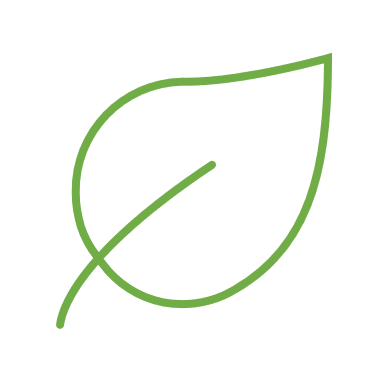 EXAMPLE
Name: _____________
This Tu B’Shevat, honor the trees by:
Recycling
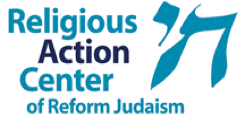 ________________________________________________________________________
Not using plastic straws
Walking or bicycling when possible
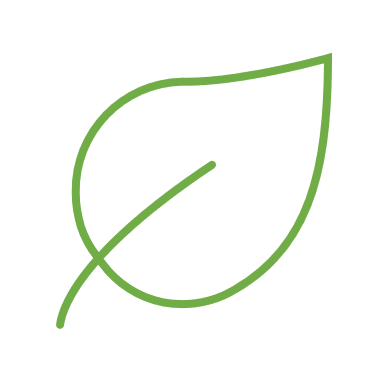 Name: _____________
This Tu B’Shevat, honor the trees by:
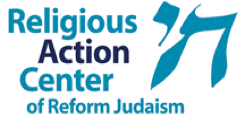 ________________________________________________________________________
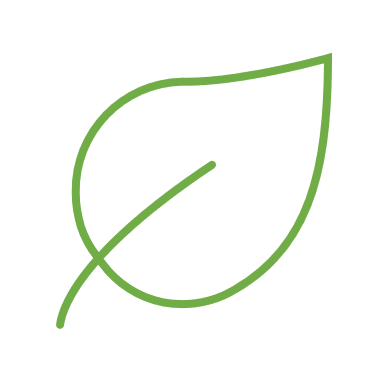 Name: _____________
This Tu B’Shevat, honor the trees by:
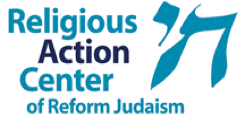 ________________________________________________________________________
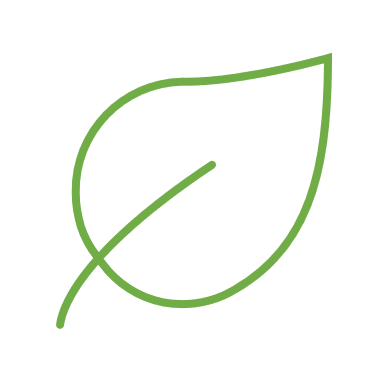 Name: _____________
This Tu B’Shevat, honor the trees by:
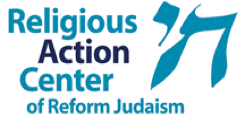 ________________________________________________________________________